UNIVERSIDADE ABERTA DO SUS UNIVERSIDADE FEDERAL DE PELOTAS
Especialização em Saúde da Família
Modalidade a Distância
Turma 7
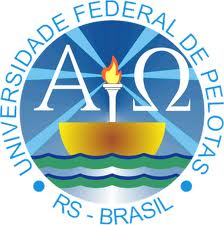 Melhoria da atenção à saúde dos hipertensos e diabéticos na UBS Batista de Amorin, Esperantina– PI


Especializando: Kenia de La Caridad Medina Santana

Orientadora: Francieli Cristina Sponchiado
Introdução
A HAS e a Diabetes Mellitus são graves problemas de saúde pública no Brasil e no mundo. Ambas são responsáveis pela primeira causa de mortalidade e de hospitalizações no SUS com perda importante da qualidade de vida. O diagnóstico não requer tecnologia sofisticada, e podem ser tratadas e controladas com mudanças no estilo de vida, comprovadamente eficazes e de fácil aplicabilidade na Atenção Básica (Caderno de Atenção Básica 36, 2013).
Caracterização do município
Esperantina/PI - População de 37.728 habitantes (IBGE,2010);
Localiza-se ao norte do estado, com uma área de 911.213 km2 
16 Equipes de Saúde da Família e um hospital regional. 
Existe uma rede de centros de apoio a saúde (CRAS, SAMU, NASF, CREAS)
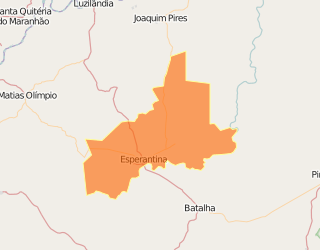 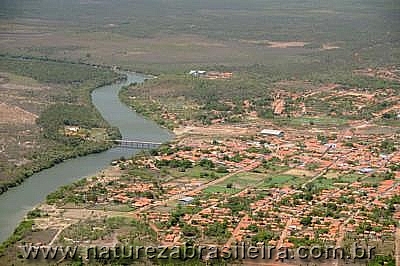 Igreja
Cachoeira de Urubu
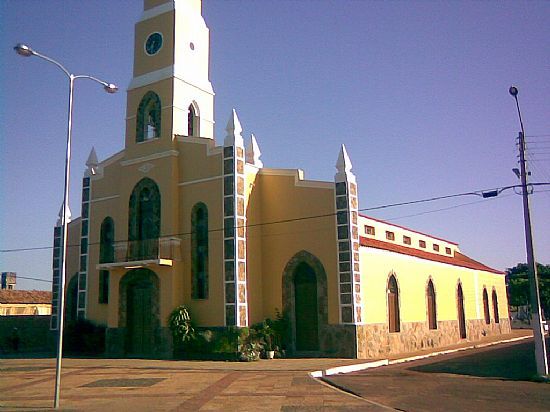 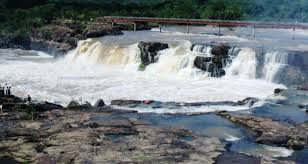 Bandeira de Esperantina
Brasão de Esperantina
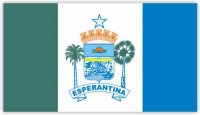 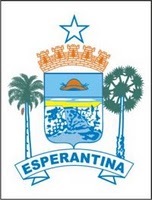 Caracterização da UBS
A UBS Batista de Amorim localiza-se na zona urbana.
 Encontra-se em um local adaptado para este fim
 A população estimada da área adstrita é de 3.200 pessoas.
 Possui uma sala de recepção e espera,  consultório odontológico, sala do médico, sala do enfermeiro e um ambulatório, utilizado para procedimentos em geral, curativos e nebulizações
 Possuímos 225 usuários com HAS.
 Possuímos 50 usuários com DM.
Composição da equipe
Uma Médica; um Enfermeiro; duas Técnicas em Enfermagem; 6 ACS, dois zeladores e uma Auxiliar de Serviços Gerais.
Equipe de Saúde Bucal: Um Dentista,  uma técnica de saúde bucal e uma auxiliar de saúde bucal
Equipe do NASF: nutricionista, fisioterapeuta, assistente social, psicólogo e educador físico.
Antes da intervenção
Não existia Protocolos de Atendimentos na unidade
Não existiam métodos de registro adequado
Baixo nível de informação sobre educação em saúde na população.
Não existia adequada cobertura de atendimento odontológico destes usuários. 
 Estilos e padrões de vida inadequados.
.
Existência na população de muitos fatores de riscos modificáveis para estas doenças responsáveis pela elevada incidência de HAS e DM.

Muitos usuários se encontravam pendentes de fazer os exames complementares preconizados pelo protocolo do Ministério da Saúde.

A maioria dos usuários não possuíam estratificação de risco cardiovascular.
Objetivo geral
Melhorar a atenção a portadores de Hipertensão Arterial Sistêmica e Diabetes Mellitus na Unidade Básica de Saúde Batista de Amorin, Esperantina/PI.
Objetivo específicos
1 - Ampliar a cobertura de hipertensos e/ou diabéticos.
2 -  Melhorar a qualidade da atenção a hipertensos e/ou diabéticos.
3-  Melhorar a adesão de hipertensos e/ou diabéticos ao programa.
4 -  Melhorar o registro das informações
5 -  Mapear hipertensos e diabéticos de risco para doença cardiovascular.
6 -  Promover a saúde de hipertensos e diabéticos.
Metodologia
Esta intervenção foi desenvolvida com os hipertensos e diabéticos pertencentes à área de abrangência da unidade. 

Realizada em 3 meses (12 semanas). Iniciada no dia 20 de abril e finalizada no dia 09 de julho do ano 2015.

Utilizou-se os Protocolo de atenção do MS (Cadernos de Atenção Básica da Saúde No 36 e 37, 2013) para a realização das ações.
Utilizou-se a planilha de coleta de dados e ficha espelho disponibilizados pelo curso de especialização.

A equipe organizou-se para oferecer atenção de qualidade a todos os usuários com HAS e DM.
Monitoramento e Avaliação
Ações realizadas em quatro eixos
Organização e Gestão do Serviço
Engajamento Público
Qualificação da Prática Clínica
Resultados
No decorrer da intervenção foram acompanhados e avaliados integralmente 206 usuários com Hipertensão Arterial (HAS) e 52 usuários com Diabetes Mellitus (DM).
Objetivo 1: Melhorar a cobertura no programa de
                    hipertensão e Diabetes
Meta 1- Cadastrar 90% dos usuários com HAS da área de abrangência no Programa de Atenção à Hipertensão Arterial e à diabetes Mellitus da UBS.
Estimativa - 525 hipertensos (SIAB). 
Mês 1= 63 (12%)
Mês 2 = 127  (24,2%)
Mês 3 = 206(39,2%)
Figura 1 - Proporção de hipertensos cadastrados , 2015, Esperantina/PI
Meta 2- Cadastrar 90% dos usuários com diabetes da área de                           abrangência no Programa de Atenção à Hipertensão Arterial e à Diabetes Mellitus da unidade de saúde.
Estimativa – 130 diabéticos (SIAB)
 Mês 1= 21 (16,2%)
Mês 2 = 32  (24,6%)
Mês 3 = 52(40%)
Figura 2- Proporção de diabéticos cadastrados, 2015, Esperantina/PI
Objetivo 2: Melhorar a qualidade da atenção dos usuários com
                    hipertensão e/ou diabetes.
Meta 3: Realizar exame clínico apropriado em 100% dos hipertensos.
Mês 1= 27 (42,9%)
Mês 2 = 111  (87,4%)
Mês 3 = 206(100%)
Figura 3- Proporção de hipertensos com exame clinico em dia de acordo com o protocolo, 2015, Esperantina/PI
Meta 4: Realizar exame clínico apropriado em 100% dos       
                   diabéticos. 
Mês 1= 10 (47,6%)
Mês 2 = 24  (75%)
Mês 3 = 52 (100%)
Figura 4- Proporção de diabéticos com exame clinico em dia de acordo com o protocolo, 2015, Esperantina/PI
Meta 5- Garantir a 100% dos usuários com hipertensão a realização de exames complementares em dia de acordo com o protocolo. 
Mês 1= 16 (25,4%)
Mês 2 = 70  (55,1%)
Mês 3 = 195(94,7%)
Figura 5- Proporção de hipertensos com os exames complementares em dia, 2015, Esperantina/PI
Meta 6- Garantir a 100% dos usuários com diabetes a realização de exames complementares em dia de acordo com o protocolo.
Mês 1= 9 (42,9%)
Mês 2 = 19  (59,4%)
Mês 3 = 49 (94,2%)
Figura 6- Proporção de diabéticos com os exames complementares em dia, 2015, Esperantina/PI
Meta 7. Priorizar a prescrição de medicamentos da farmácia popular para 100% dos usuários com hipertensão cadastrados na unidade de saúde.
Mês 1= 57(90,5%)
Mês 2 = 117 (92,1%)
Mês 3 = 197(95,6%)
Figura 7- Proporção de hipertensos com prescrição de medicamentos da Farmácia Popular, 2015, Esperantina/PI
Meta 8. Priorizar a prescrição de medicamentos da farmácia popular para 100% dos usuários com diabetes cadastrados na unidade de saúde.
Mês 1= 17 (81%)
Mês 2 = 27  (84,4%)
Mês 3 = 50 (96,2%)
Figura 8- Proporção de diabéticos com prescrição de medicamentos da Farmácia Popular, 2015, Esperantina/PI
Meta 9 - Realizar avaliação da necessidade de atendimento odontológico em 100% dos hipertensos.
Mês 1= 34 (54%)
Mês 2 = 116  (91,3%)
Mês 3 = 205(99,5%)
Figura 9- Proporção de hipertensos com avaliação da necessidade de atendimento odontológico,2015, Esperantina/PI.
Meta 10 - Realizar avaliação da necessidade de atendimento odontológico em 100% dos diabéticos cadastrados.
Mês 1= 11 (52,4%)
Mês 2 = 26  (81,3%)
Mês 3 = 52 (100%)
Figura 9- Proporção de diabéticos com avaliação da necessidade de atendimento odontológico,2015, Esperantina/PI.
Objetivo 3: Melhorar a adesão dos usuários com hipertensão e/ou diabetes ao programa.
Meta 11- Buscar 100% dos usuários com hipertensão faltosos às consultas na unidade de saúde conforme a periodicidade recomendada.
Meta 12.- Buscar 100% dos usuários com diabetes faltosos às consultas na unidade de saúde conforme a periodicidade recomendada.
Estes indicadores obtiverem 100% de cobertura ao longo dos três meses de intervenção.
Objetivo 4: Melhorar o registro das informações.
Meta 13.- Manter ficha de acompanhamento de 100 % dos usuários com hipertensão cadastrados na unidade de saúde.
Mês 1= 47 (74,6%)
Mês 2 = 106  (83,5%)
Mês 3 = 206(100%)
Figura 10- Proporção de hipertensos com registro adequado na ficha de acompanhamento, 2015, Esperantina/PI
Meta 14.- Manter ficha de acompanhamento de 100 % dos usuários com  diabetes  cadastrados na unidade de saúde. Mês 1= 15 (71,4%)
Mês 2 = 23  (71,9%)
Mês 3 = 52(100%)
Figura 11- Proporção de diabéticos com registro adequado na ficha de acompanhamento, 2015, Esperantina/PI
Objetivo 5: mapear usuários com diabetes e/ou hipertensão de risco para doença cardiovascular.
Meta 15- Realizar estratificação do risco cardiovascular em 100 % dos usuários com HAS cadastrados na unidade de saúde.  
Mês 1= 28 (44,4%)
Mês 2 = 112  (88,2%)
Mês 3 = 206 (100%)
Figura 12- Proporção de hipertensos com estratificação de risco, 2015, Esperantina/PI
Meta 16- Realizar estratificação do risco cardiovascular em 100 % dos usuários com Diabetes Mellitus cadastrados na unidade de saúde. 
Mês 1= 10 (47,6%)
Mês 2 = 25  (78,1%)
Mês 3 = 52 (100%)
Figura 13- Proporção de diabéticos com estratificação de risco, 2015, Esperantina/PI
Objetivo 6: Promover a saúde dos usuários com hipertensão e/ou diabetes.
Meta 17.- Garantir orientação nutricional sobre alimentação saudável a 100% dos usuários com hipertensão.
Meta 18- Garantir orientação nutricional sobre alimentação      saudável a 100% dos usuários com diabetes.
Estes indicadores obtiverem 100% de cobertura ao longo dos três meses de intervenção.
Meta 19- Garantir orientação em relação à prática regular de atividade física a 100% dos usuários com hipertensão.
Mês 1= 62 (98,4%)
Mês 2 = 127  (100%)
Mês 3 = 206 (100%)
Figura 14- Proporção de hipertensos  com orientação sobre a prática de atividade física regular, 2015, Esperantina/PI
Meta 20 - Garantir orientação em relação à prática regular de atividade física a 100% dos usuários com diabetes.
Este indicador obteve 100% de cobertura ao longo dos três meses de intervenção.
Indicador.
Numerador: Número de pacientes diabéticos que receberam orientação sobre prática regular de atividade física. 
Denominador: Número de diabéticos cadastrados na unidade de saúde.
Meta 21- Garantir orientação sobre os riscos do tabagismo a 100% dos usuários com hipertensão.
Mês 1= 52 (82,5%)
Mês 2 = 127  (100%)
Mês 3 = 206 (100%)
Figura 15- Proporção de hipertensos que receberam orientação sobre os riscos do tabagismo, 2015, Esperantina/PI
Meta 22.- Garantir orientação sobre os riscos do tabagismo a 100% dos usuários com diabetes mellitus.
Mês 1= 17 (81%)
Mês 2 = 32  (100%)
Mês 3 = 52 (100%)
Figura 16- Proporção de diabéticos que receberam orientação sobre os riscos do tabagismo, 2015, Esperantina/PI
Meta 23: Garantir orientação sobre higiene bucal a 100% dos hipertensos.
Mês 1= 34 (54%)
Mês 2 = 119  (93,7%)
Mês 3 = 206 (100%)
Figura 17- Proporção de hipertensos que receberam orientação sobre higiene bucal, 2015, Esperantina/PI
Meta 24: Garantir orientação sobre higiene bucal a 100% dos pacientes diabéticos.
Mês 1= 11 (52,4%)
Mês 2 = 26  (81,3%)
Mês 3 = 52 (100%)
Figura 18- Proporção de diabéticos que receberam orientação sobre higiene bucal, 2015, Esperantina/PI
Discussão
A intervenção realizada teve grande impacto para a equipe, o serviço e para a comunidade.

Ajudou na melhoria da qualidade dos atendimentos

 Acrescentou as atividades de educação em saúde

 Melhora do engajamento público, com  participação da comunidade dos trabalhos da equipe
Reflexão critica sobre o processo pessoal de aprendizagem
Minhas expectativas foram atingidas 100%
Pude conhecer e aprender uma nova forma de estudo ensino (à distância) e melhorei muito meus conhecimentos sobre a língua portuguesa.
Meus conhecimentos sobre a língua portuguesa foram         fortalecidos, assim como os conhecimentos das duas doenças que escolhemos como foco da nossa intervenção.
Proporcionou uma visão totalmente diferente em relação ao trabalho na Atenção Básica, seguindo Protocolos estabelecidos. 

 O trabalho com diferentes métodos de registro também me resultaram novos e muito úteis

 Mostrou que cada dia é possível realizar saúde com qualidade e fazer a diferença na UBS.
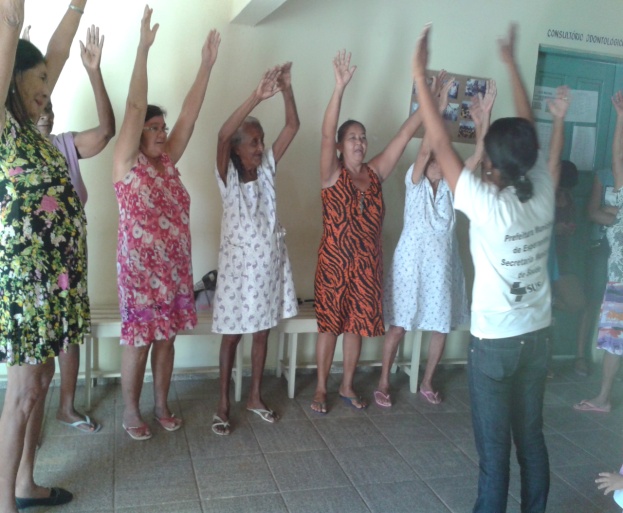 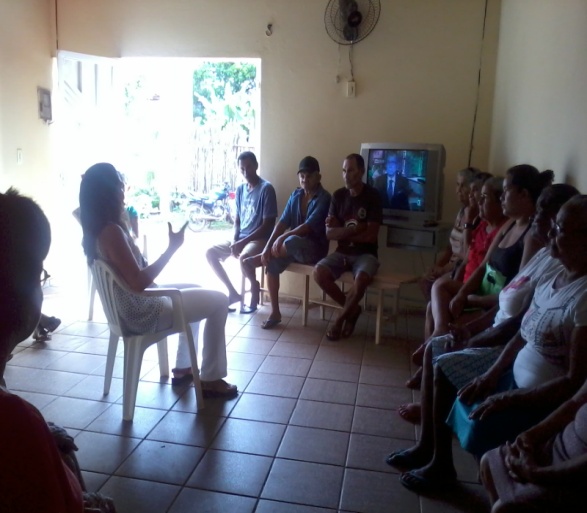 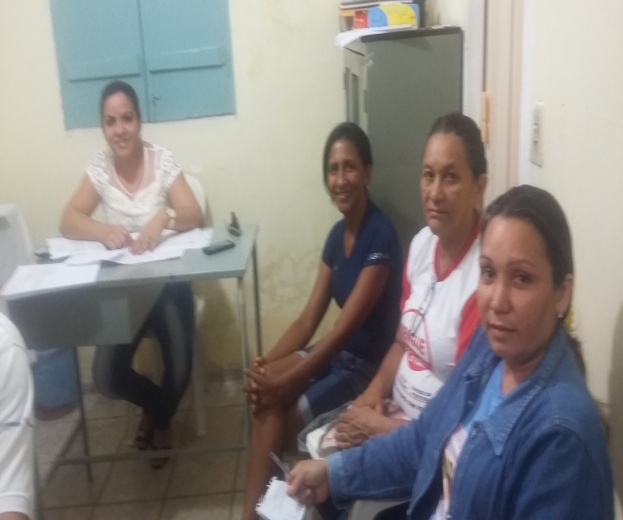 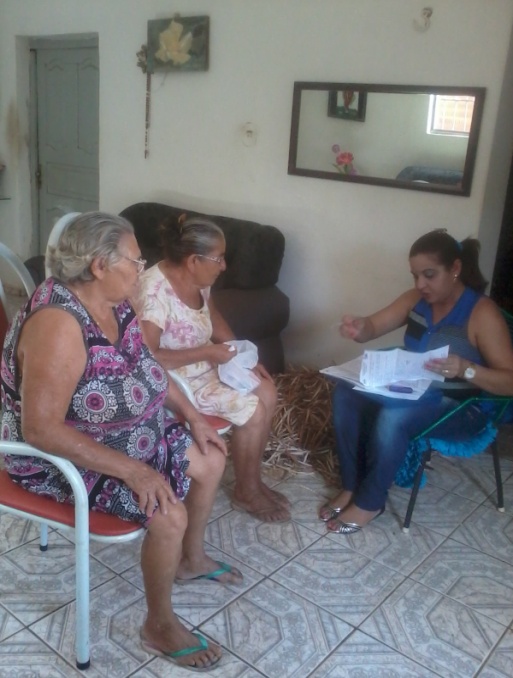 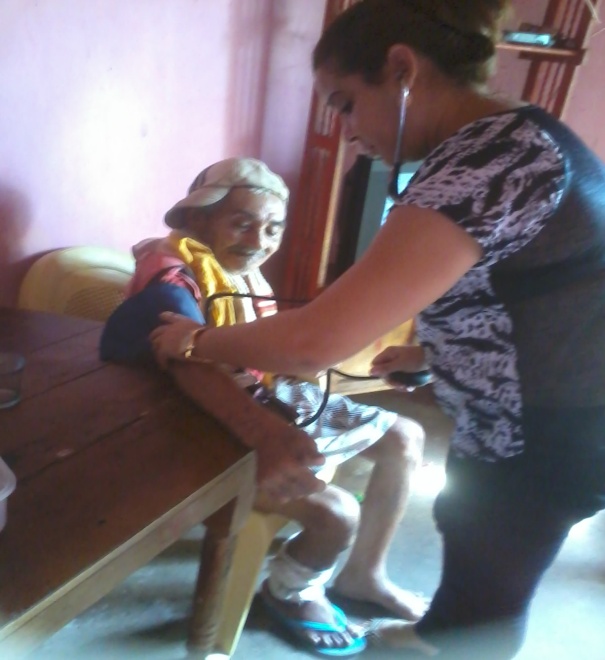 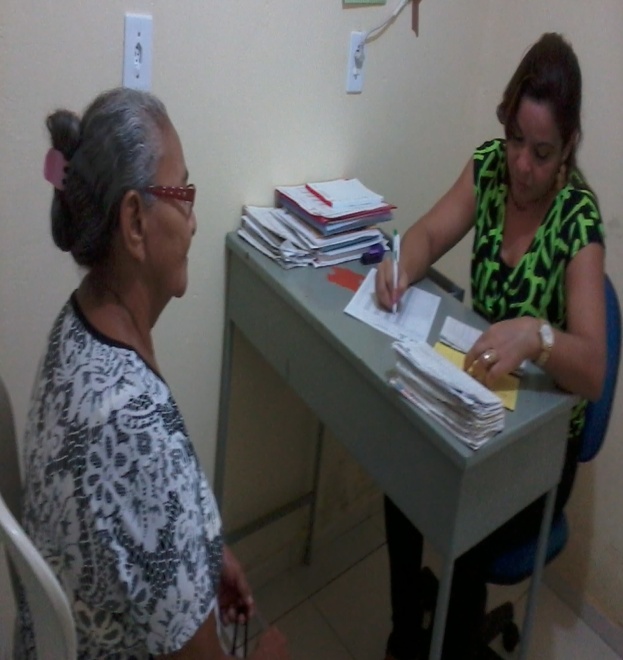 MUITO OBRIGADa...